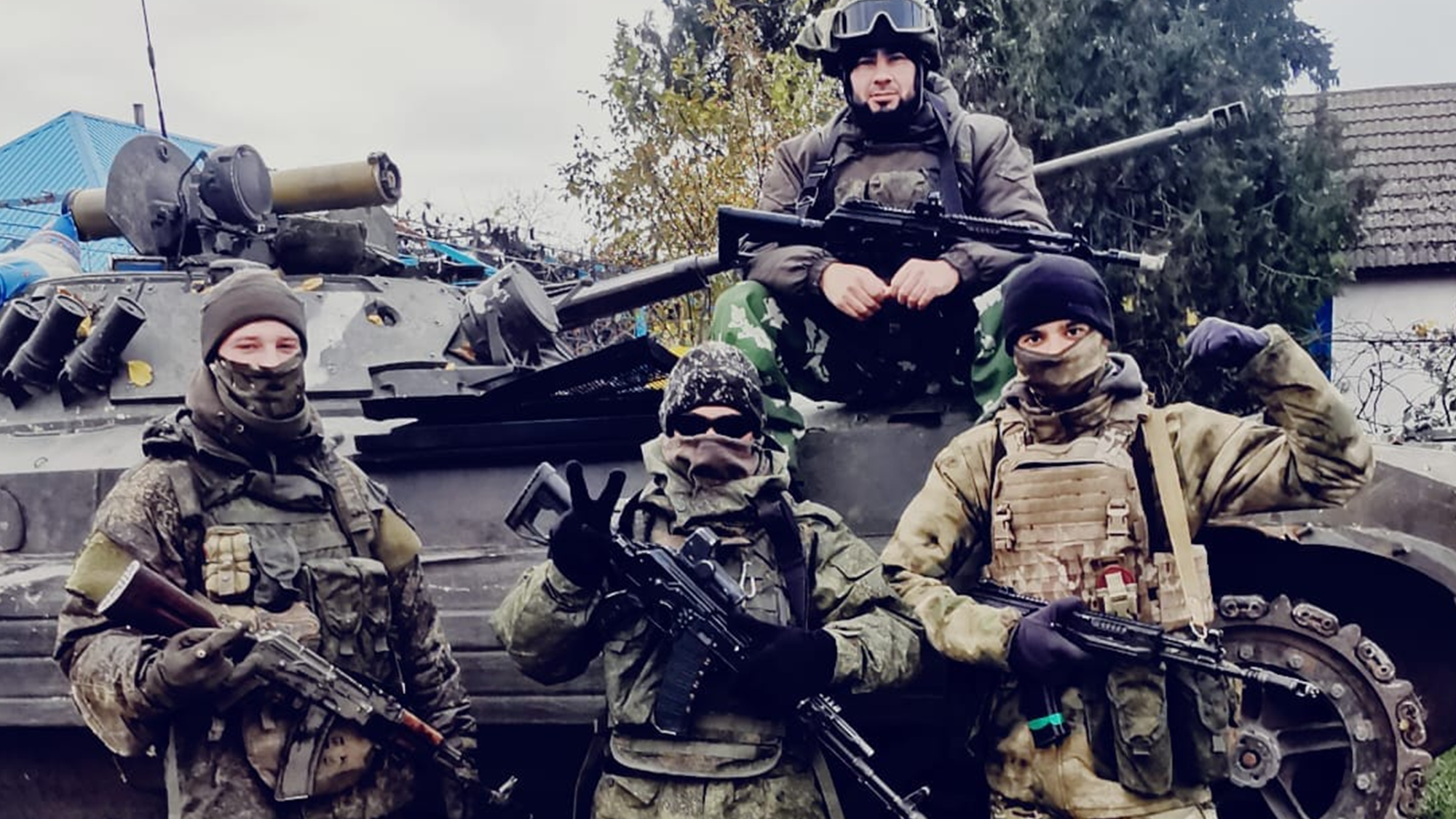 Итоги Месячника гражданско – патриотического воспитания
1Б,2Б,3А,3Б,4Б, – выход в библиотеку на праздник «Широкая Масленица»4а – участие в Турнире 3-х по футболу на базе МОУ СОШ № 27 (II место)4б- участие в Турнире 3-х по футболу на базе МОУ СОШ № 27 (II место)5А - участие в краевом проекте «День Зимних видов спорта» - II место5В -выход в краеведческий музей «Фронтовые экспонаты», участие в краевом проекте «День Зимних видов спорта» - II место6А - участие в краевом проекте «День Зимних видов спорта» - II место6Б - участие в краевом проекте «День Зимних видов спорта» - II место; участие в плетении масксетей6В - выход в краеведческий музей «Фронтовые экспонаты», участие в краевом проекте «День Зимних видов спорта» - II место7А- выход в художественный музей «Битва за Сталинград», выход в краеведческий музей «Фронтовые экспонаты»8А – Фестиваль допризывной молодежи9А - Фестиваль допризывной молодежи9Б - Фестиваль допризывной молодежи10А -Литературный вечер, посвященный творчеству Булата Окуджавы, городской фестиваль НОУФЕСТ» - 3 место, Фестиваль допризывной молодежи11А- фестиваль профильных классов (продолжается)